Album fotograficzny
Makieta teatru antycznego
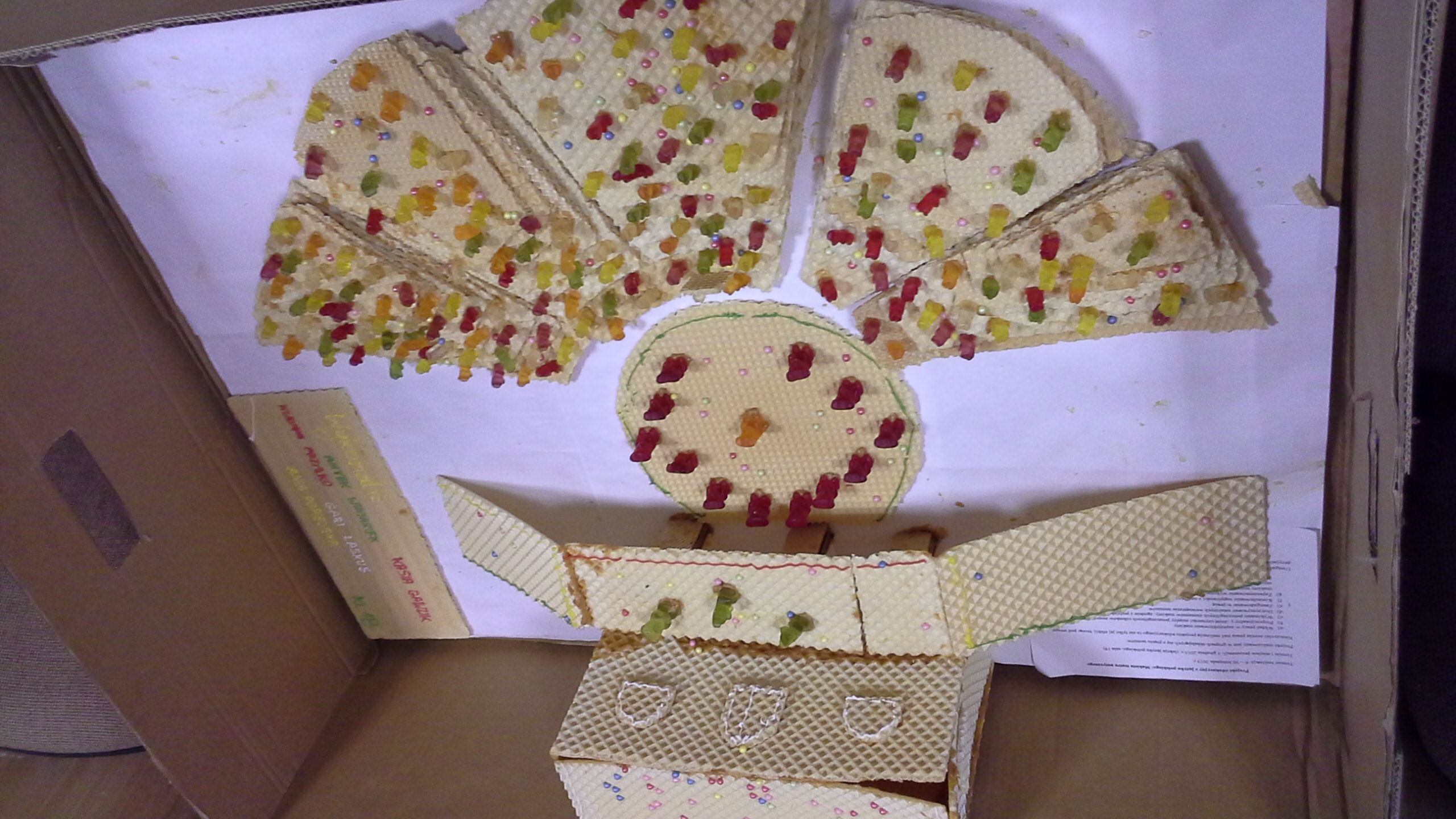 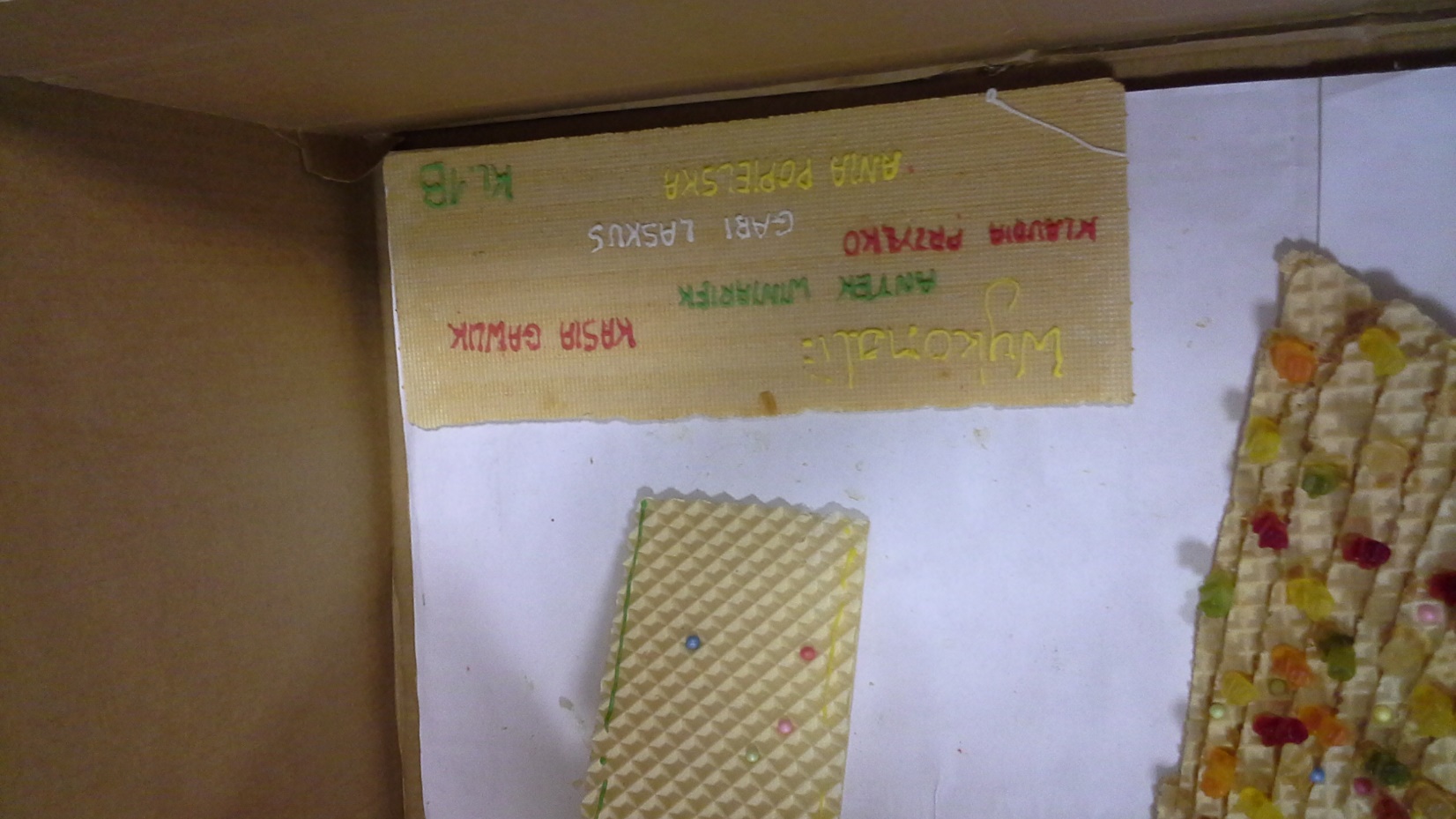 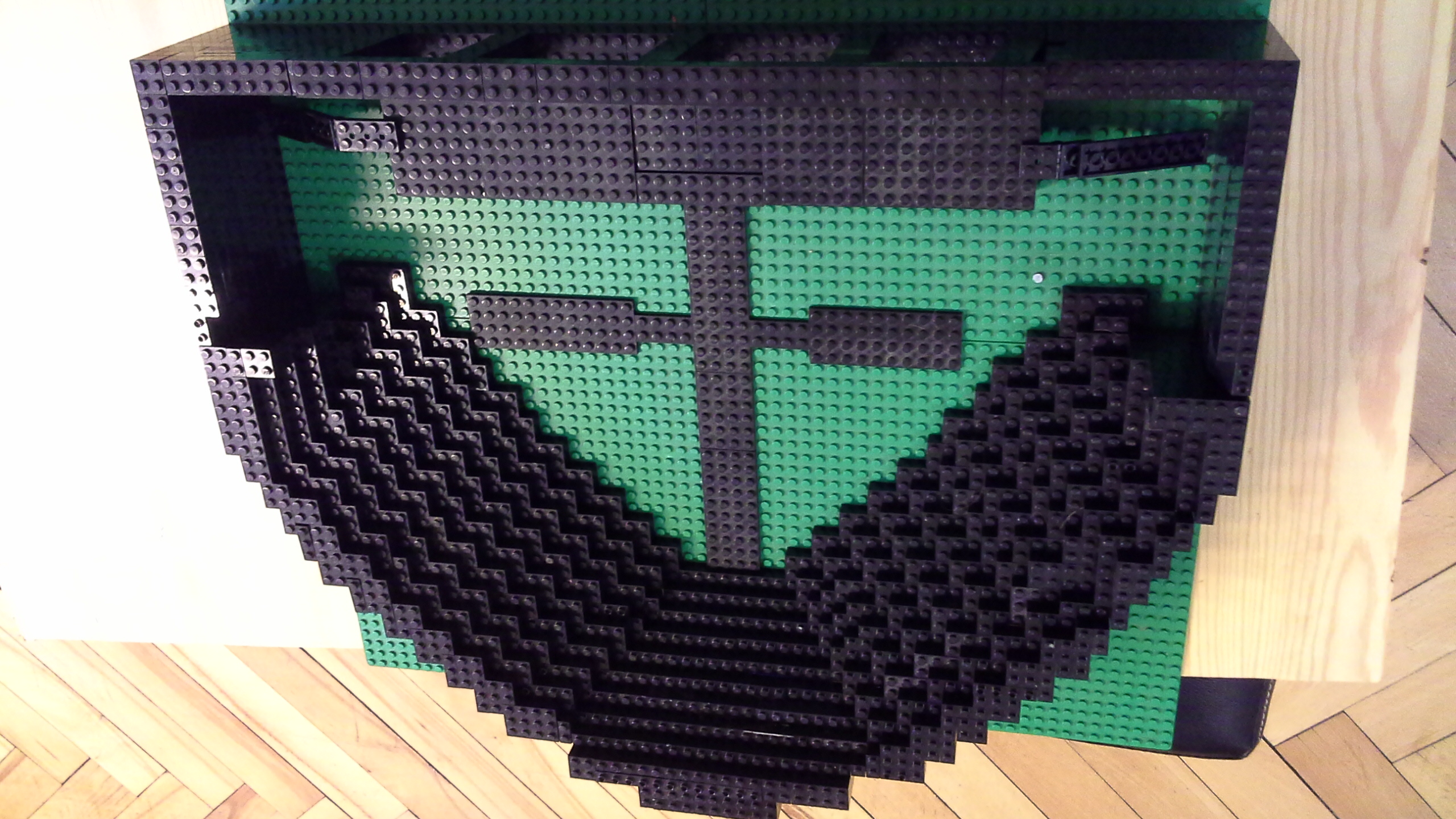 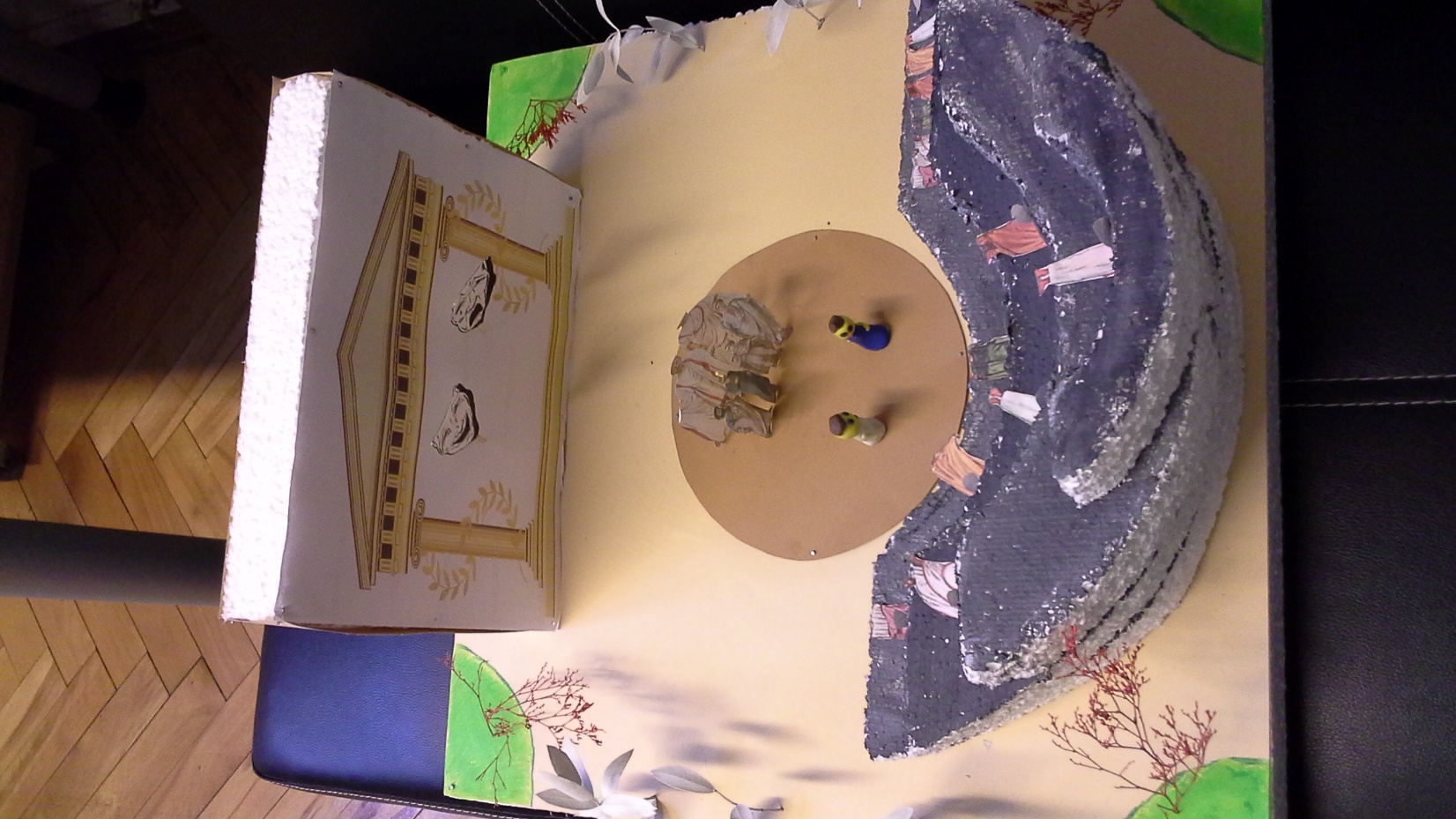 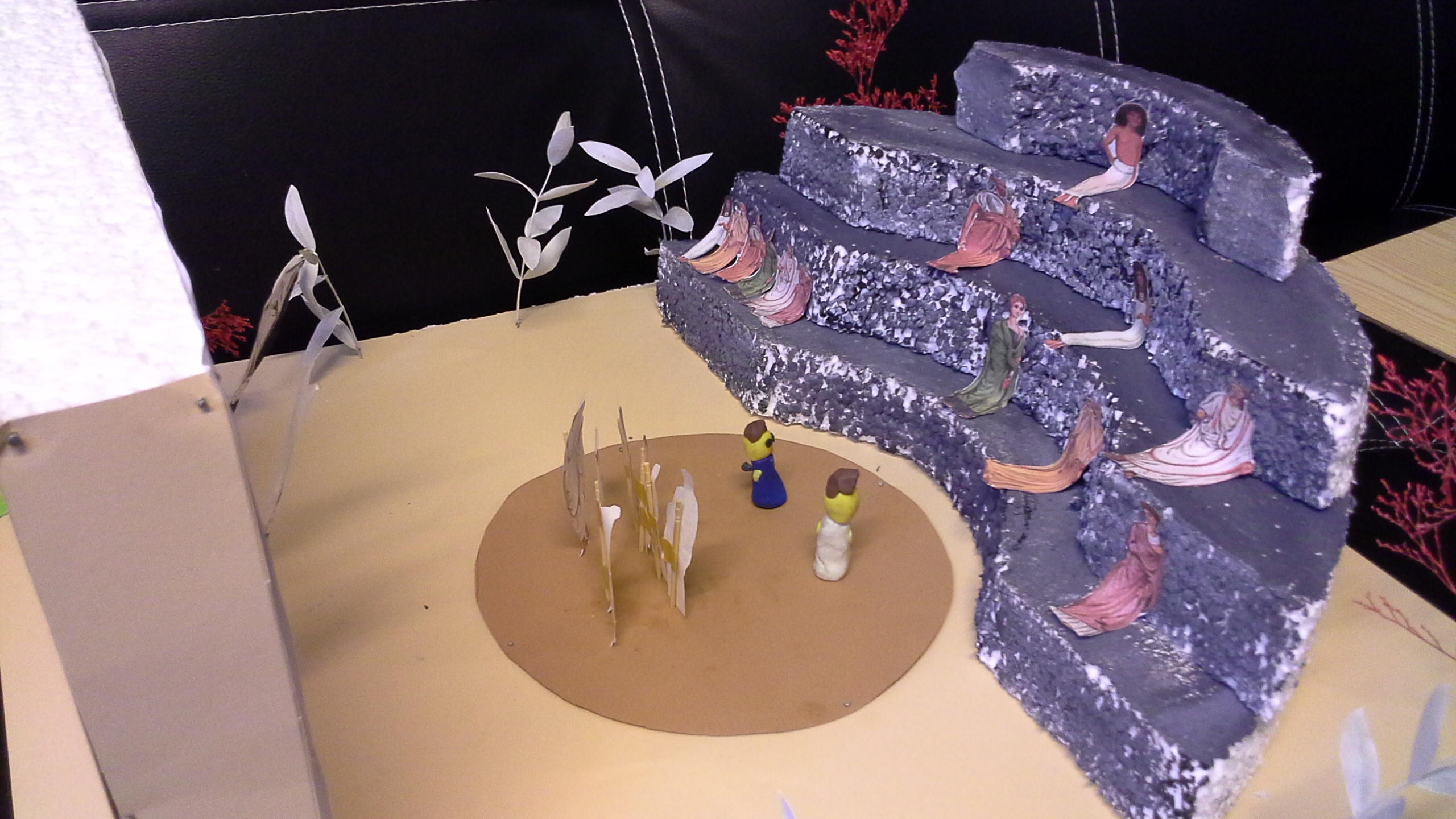 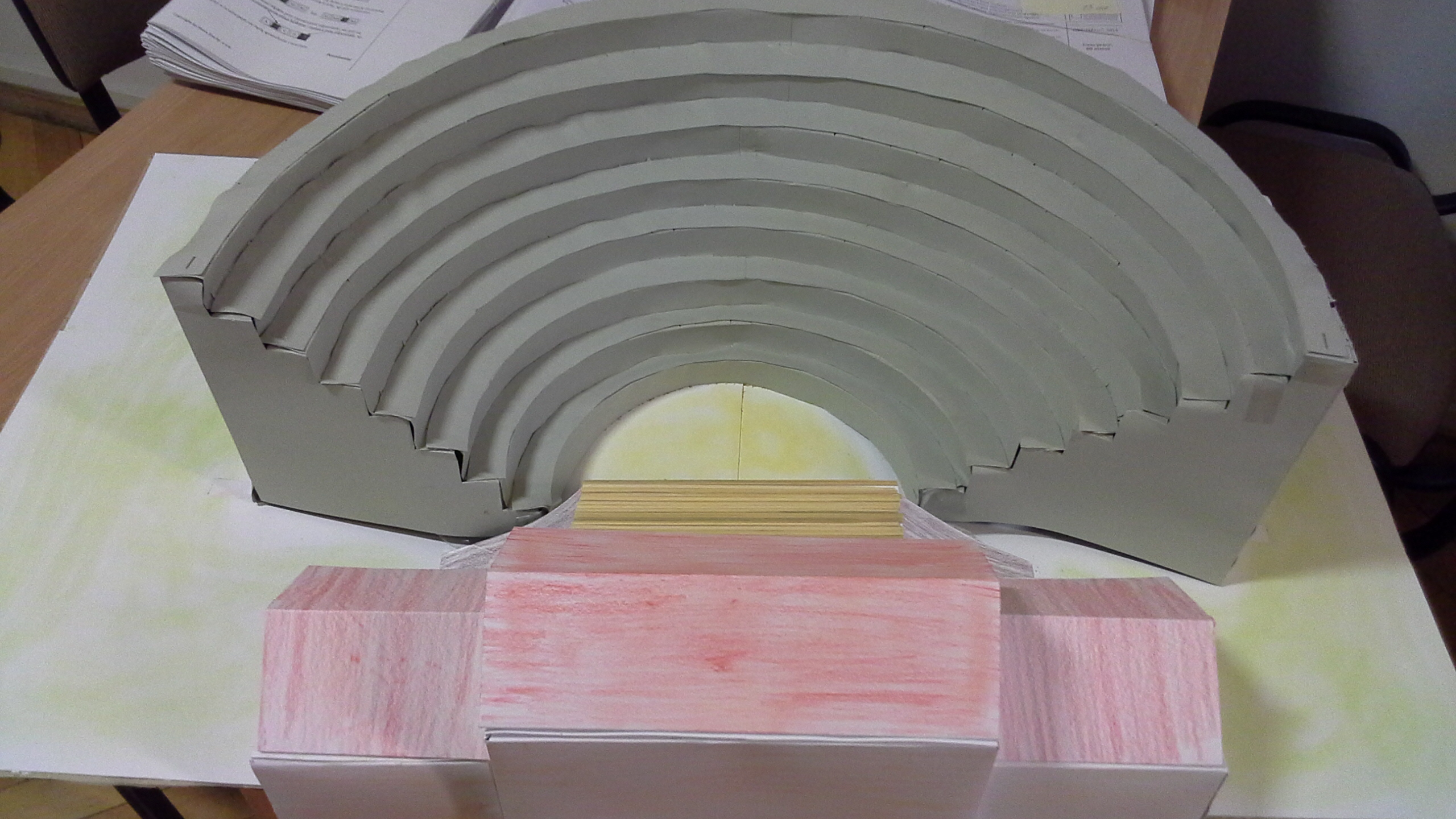 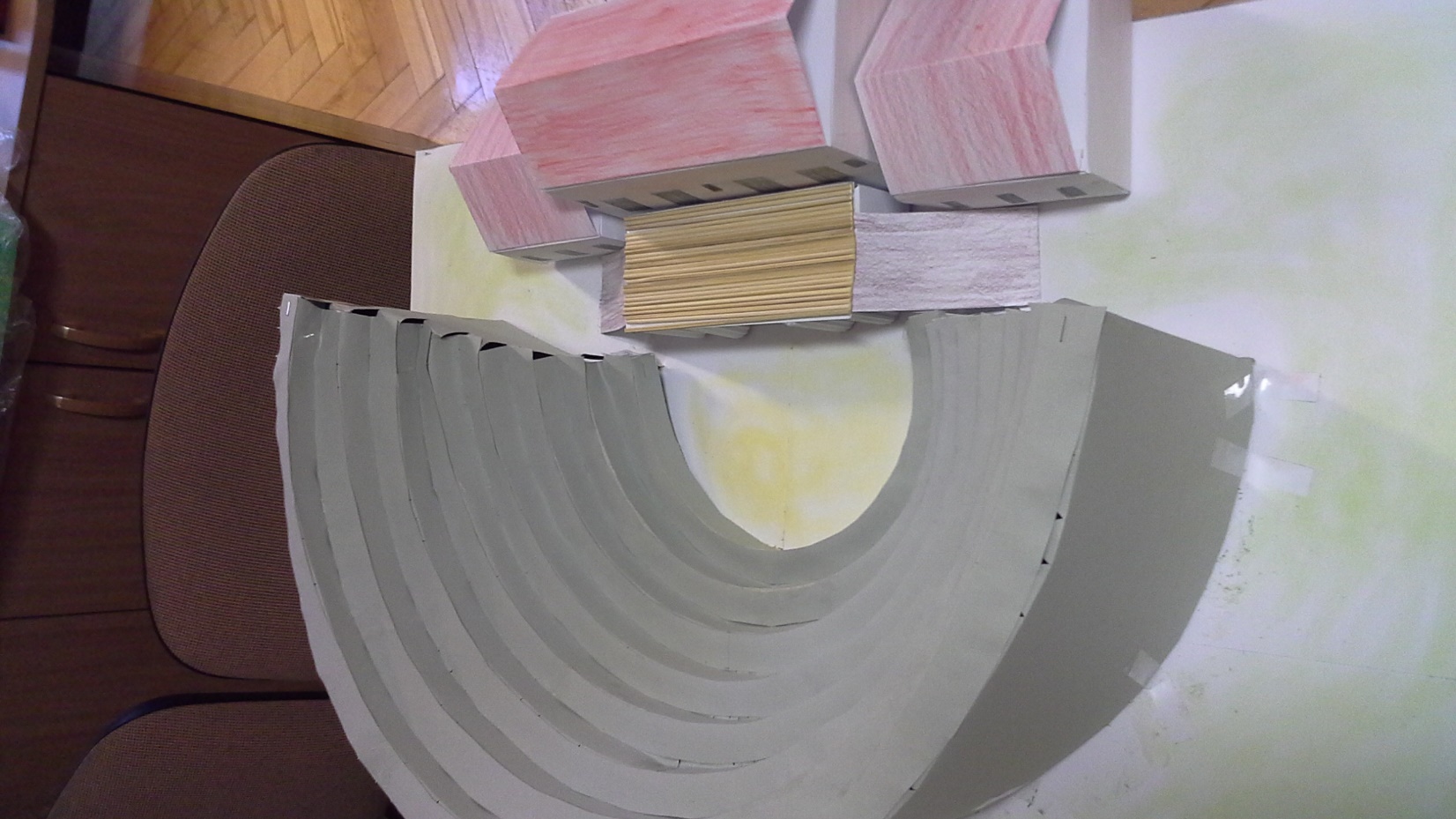 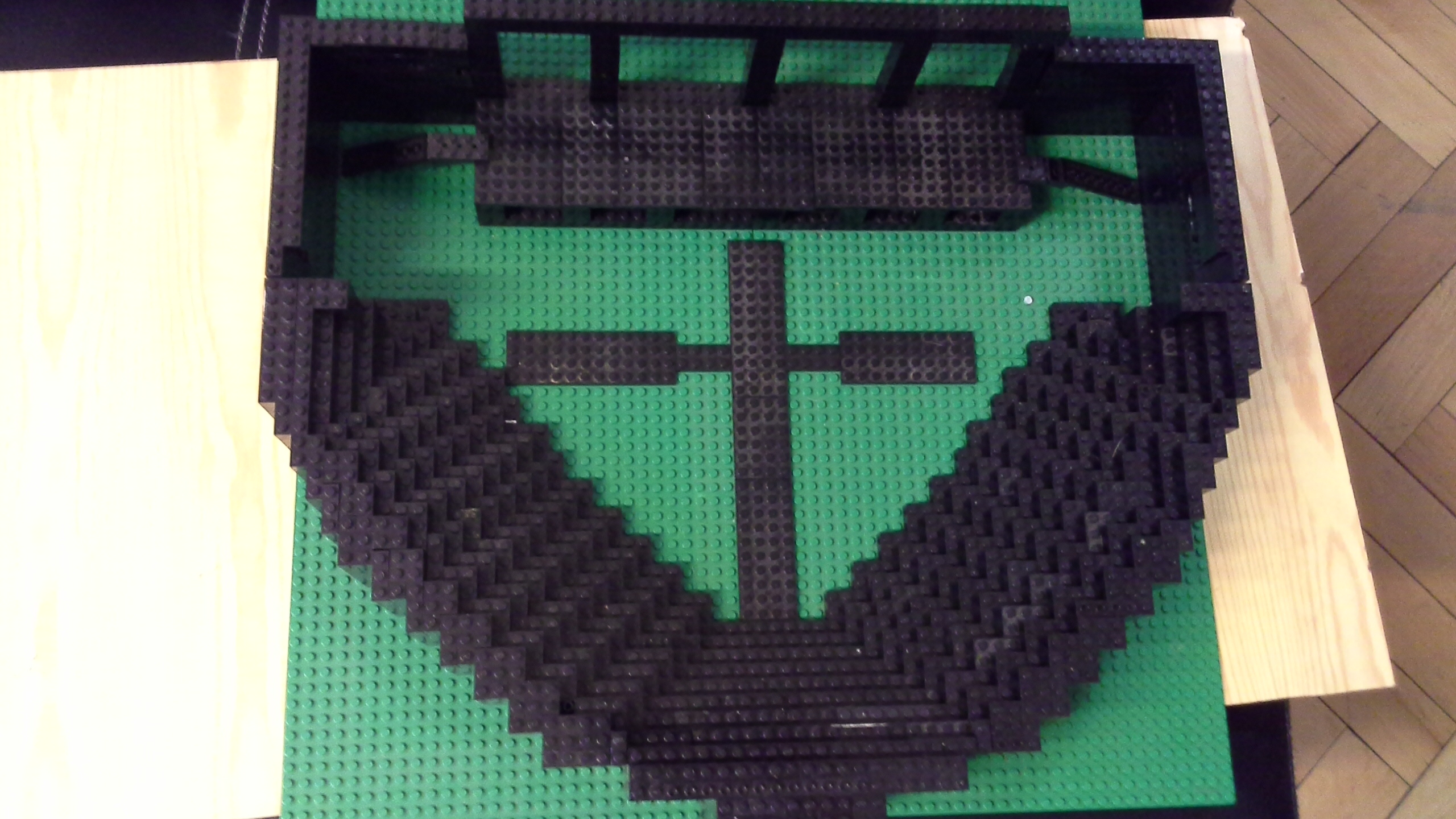 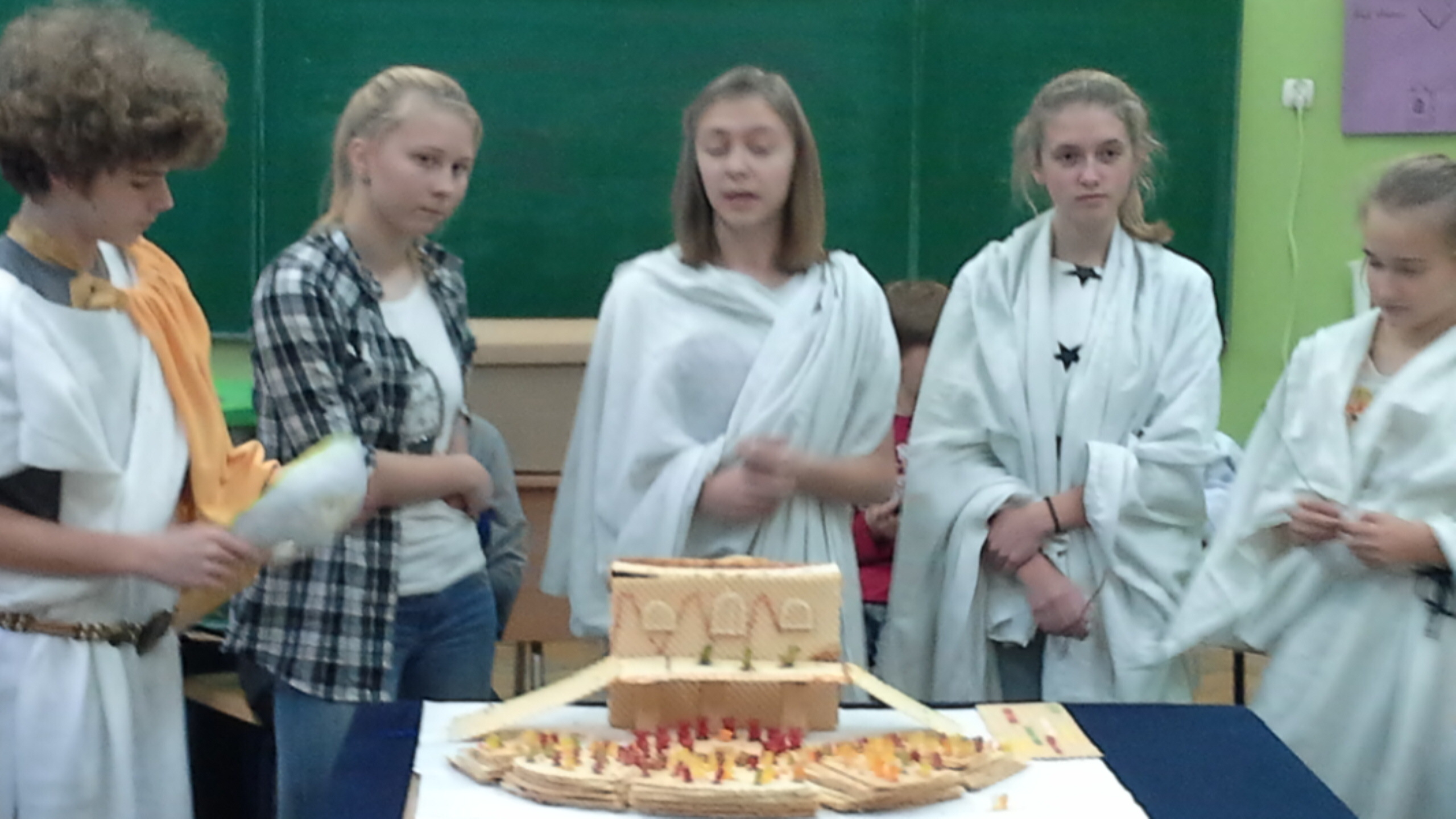 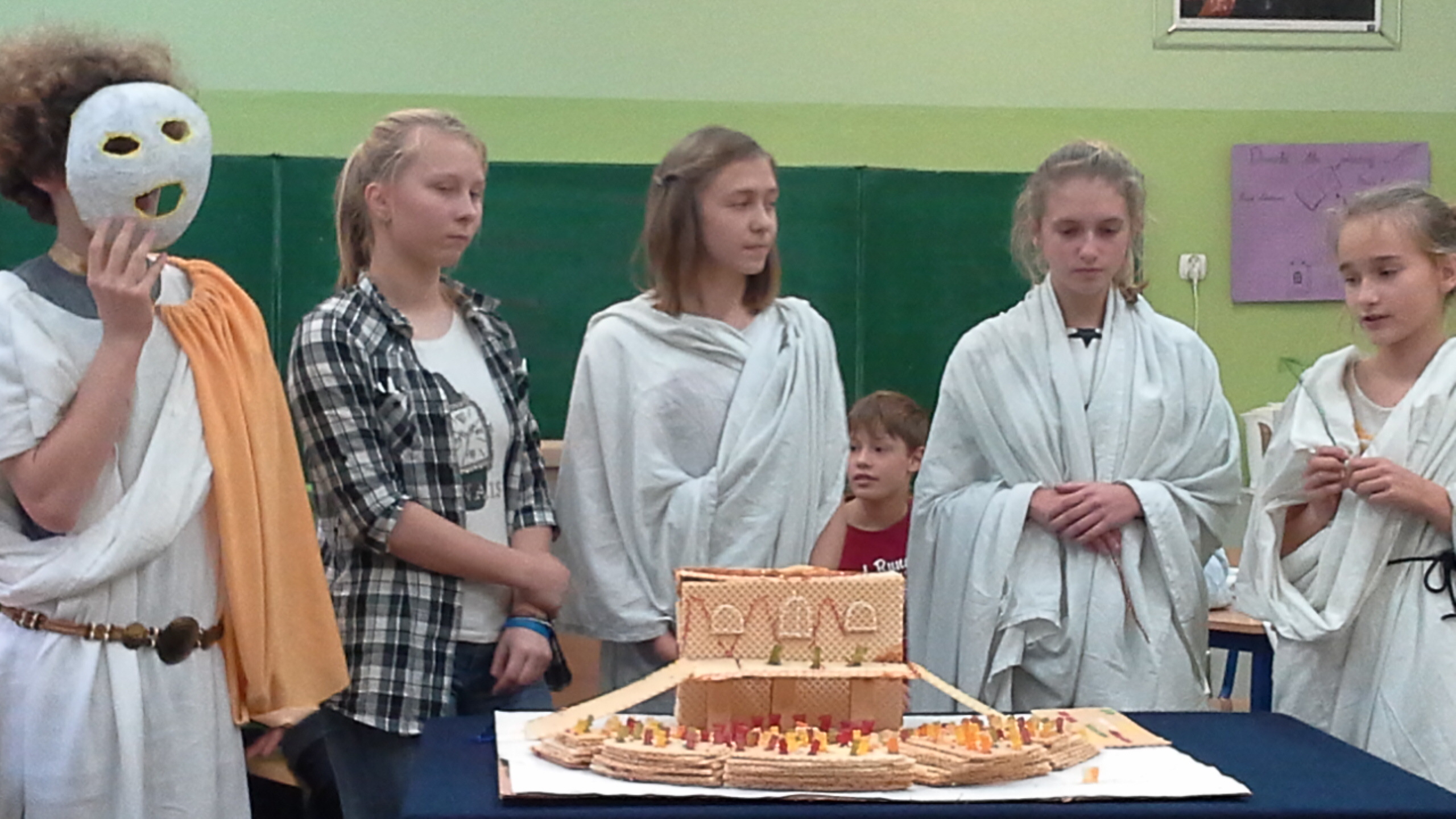 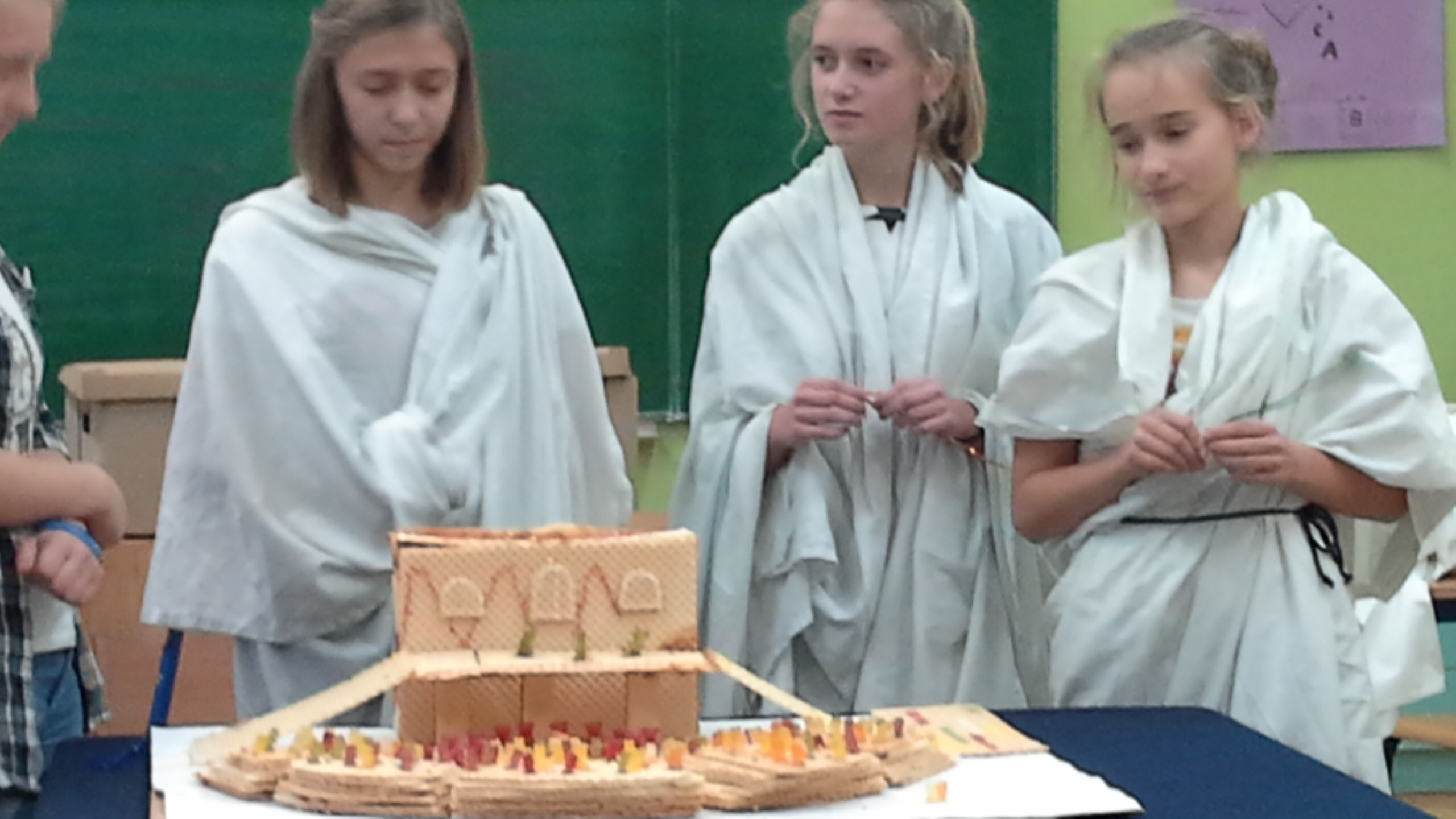 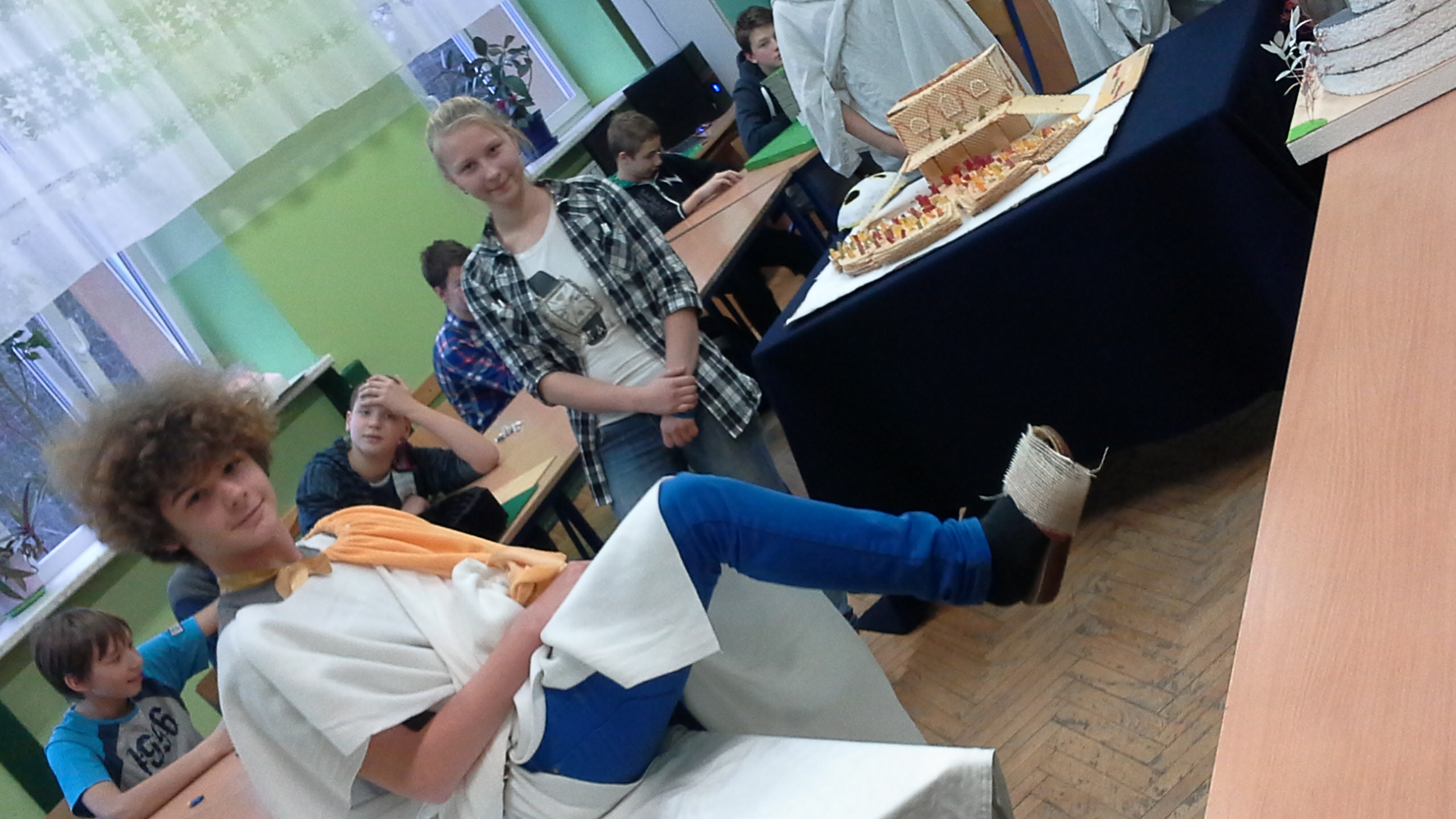 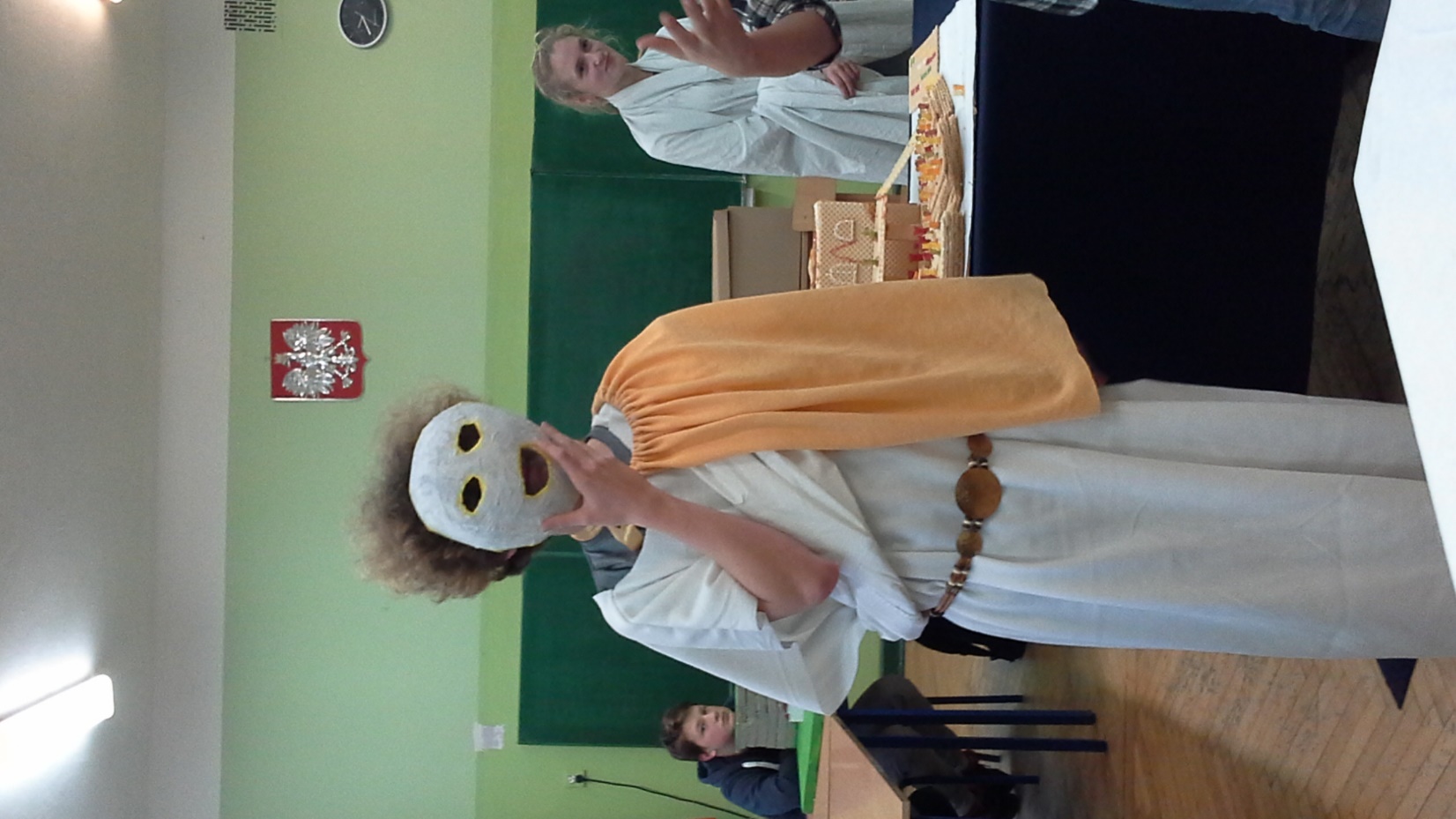 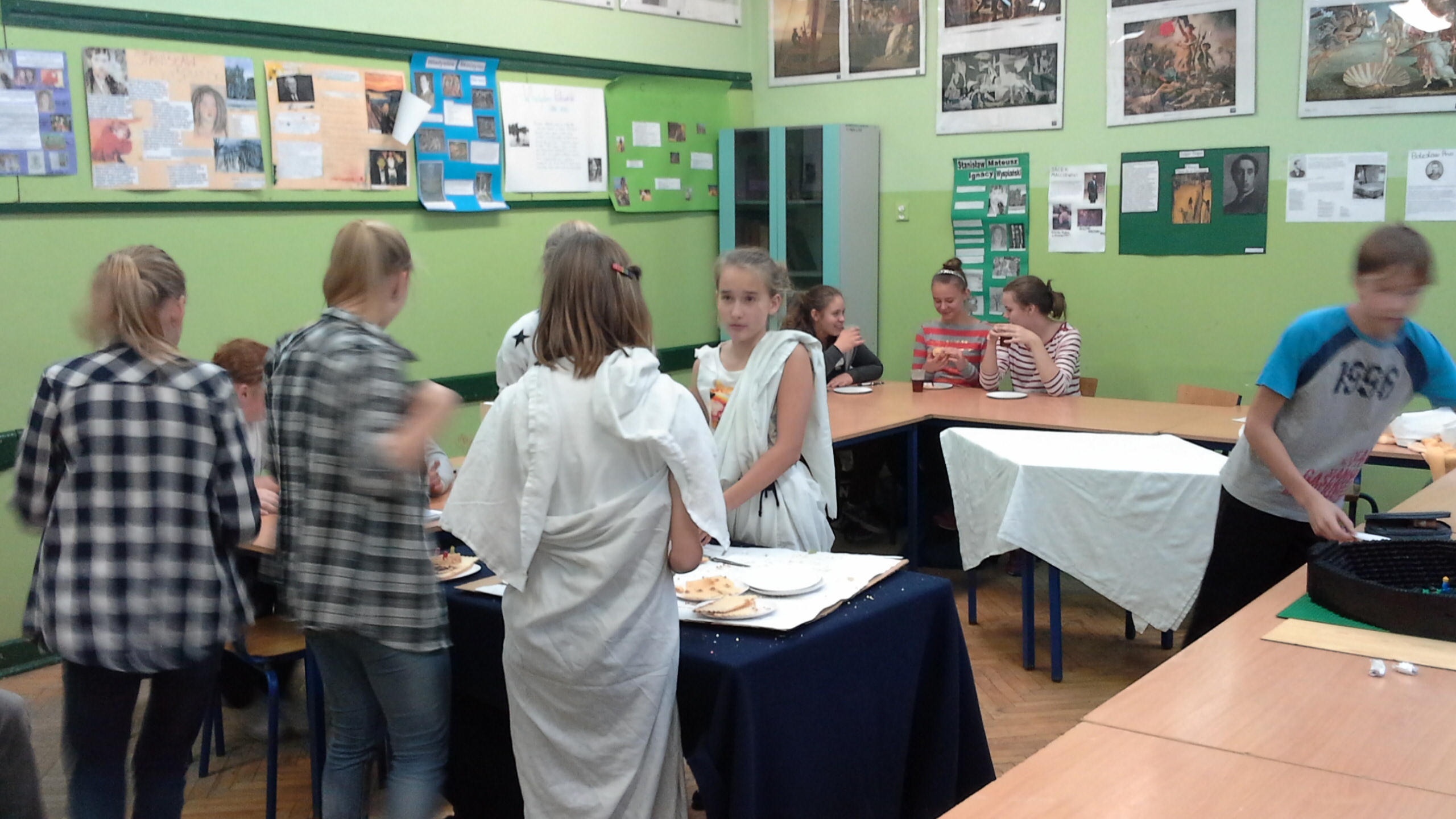 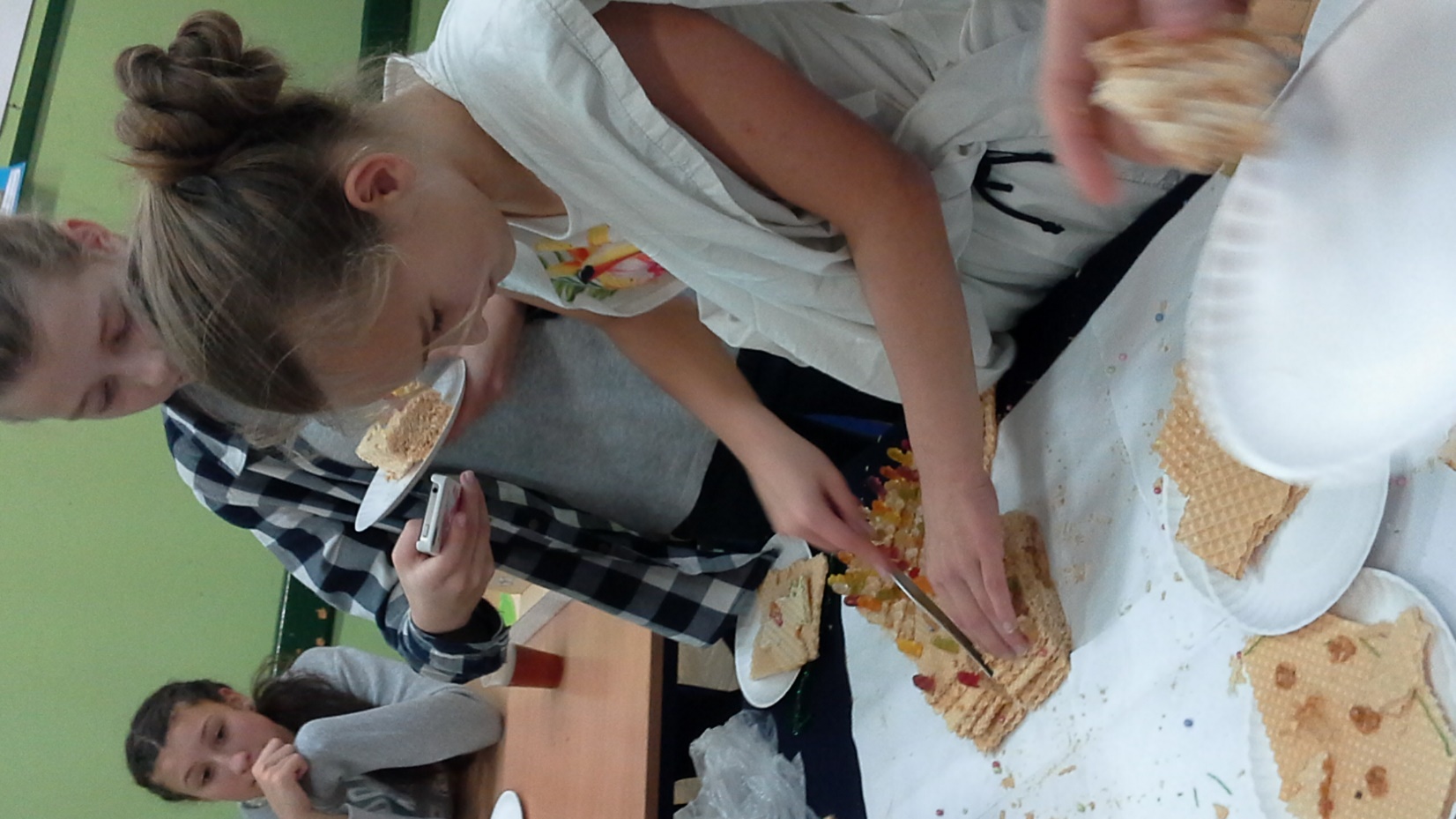 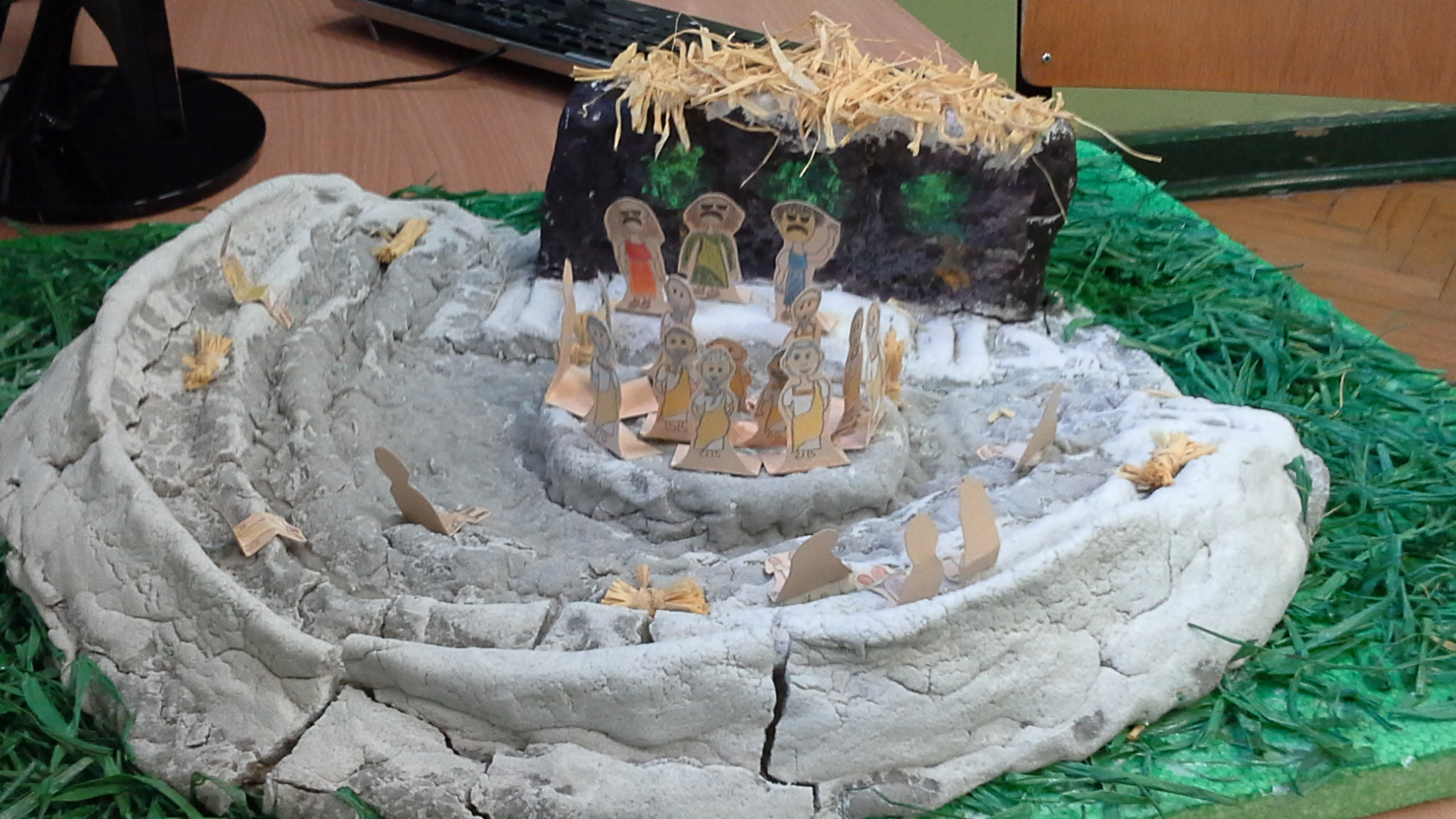 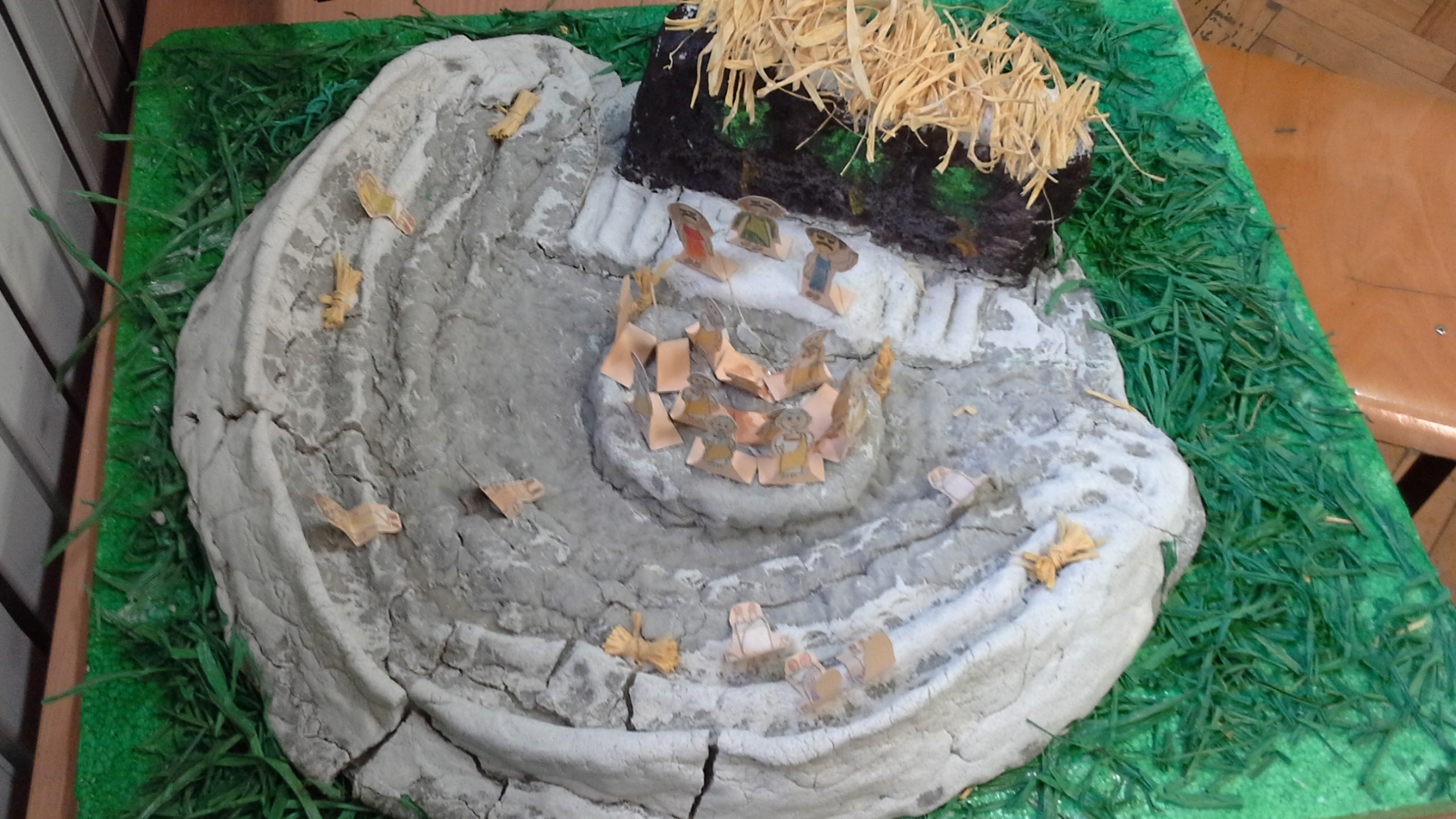